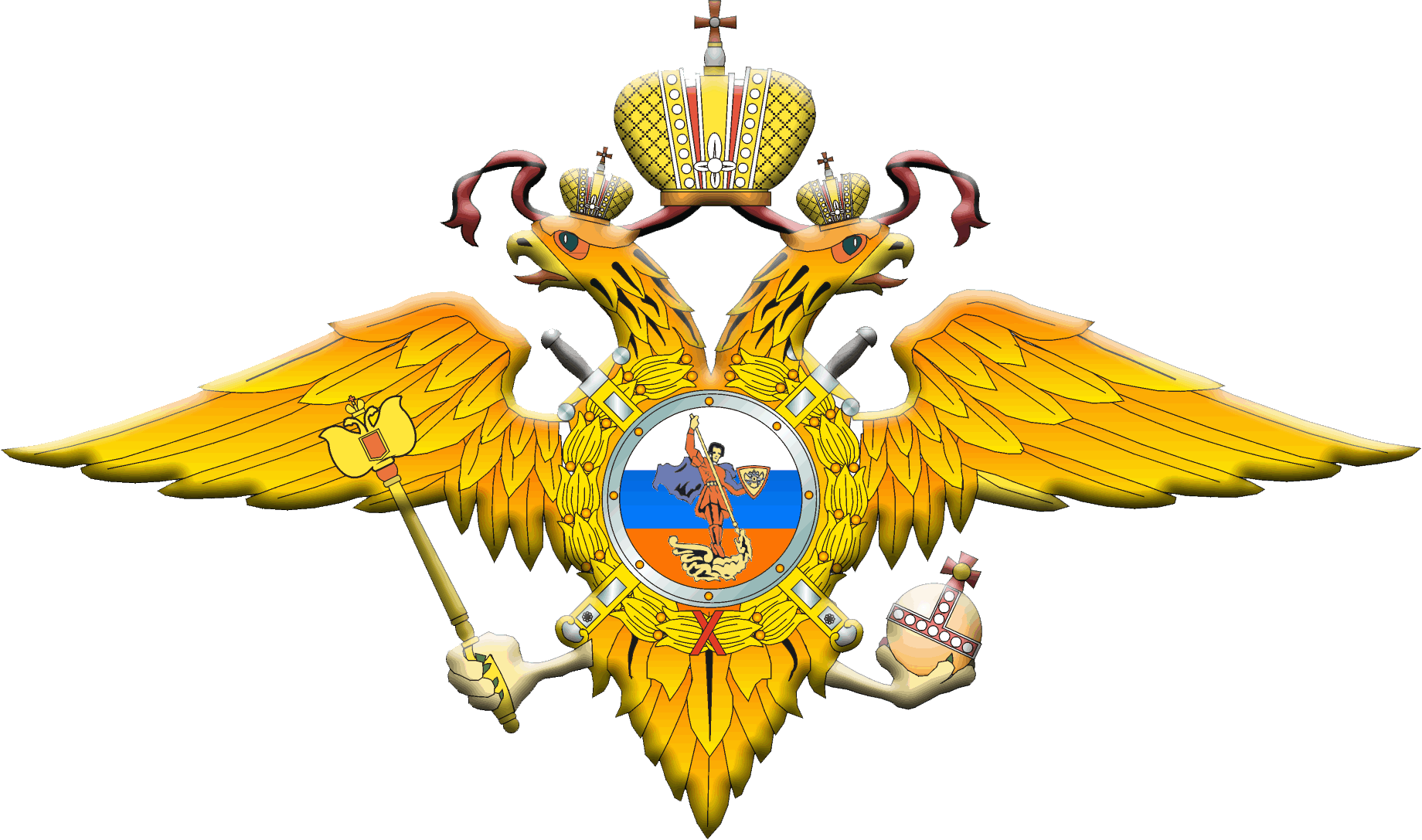 ОТЧЕТ
начальника УМВД России 
по Архангельской области
 
полковника полиции
Остапенко
Дмитрия Павловича
 
перед Архангельским областным 
Собранием депутатов
о деятельности органов внутренних дел 
Архангельской области 
в 2023 году
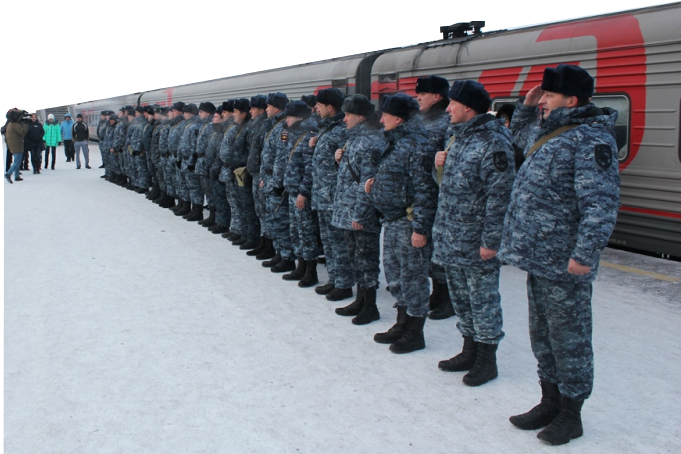 В 2023 году было осуществлено 
58 командирований наших сотрудников 
в новые субъекты Российской Федерации 
и сопряженные с ними регионы 
в целях обеспечения правопорядка, 
защиты прав граждан
Управлением и территориальными ОВД проведено 897 учений, тренировок и занятий для подготовки личного состава к действиям при возникновении чрезвычайных обстоятельств (чрезвычайных ситуаций)
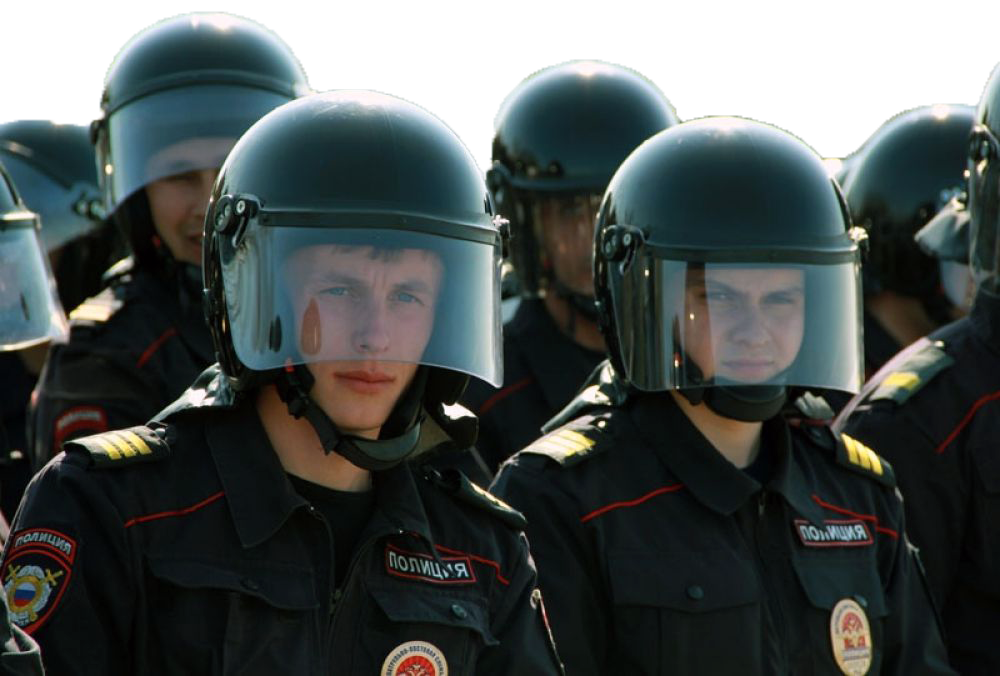 Принято участие в 39 учебных мероприятиях, организованных органами исполнительной власти, в том числе в 2 антитеррористических учениях под руководством Оперативного штаба Архангельской области
Обеспечение общественного порядка 
и общественной безопасности
В 2023 году поддержан правопорядок в период подготовки и проведения Единого дня голосования, памятных и иных значимых мероприятий, в том числе с участием лиц, подлежащих государственной охране

Чрезвычайных происшествий не допущено.

Протестная активность, направленная на дестабилизацию оперативной обстановки в регионе, существенно снижена.
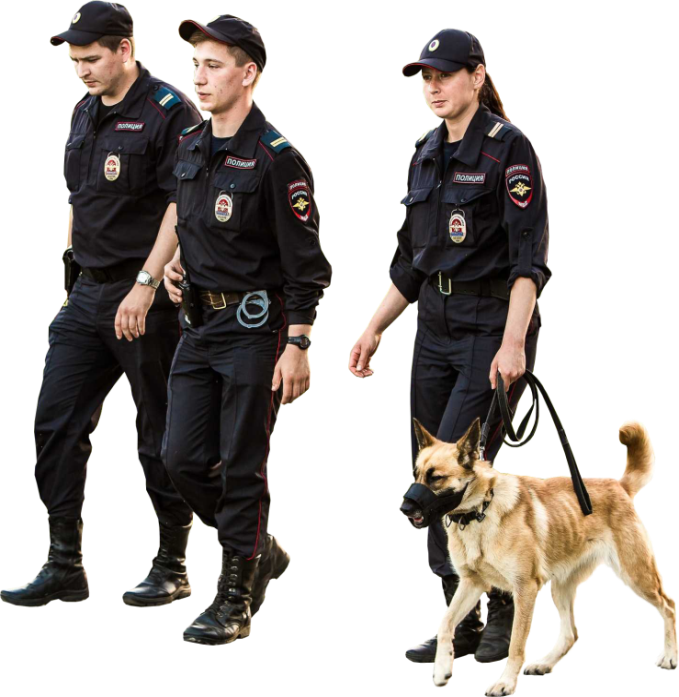 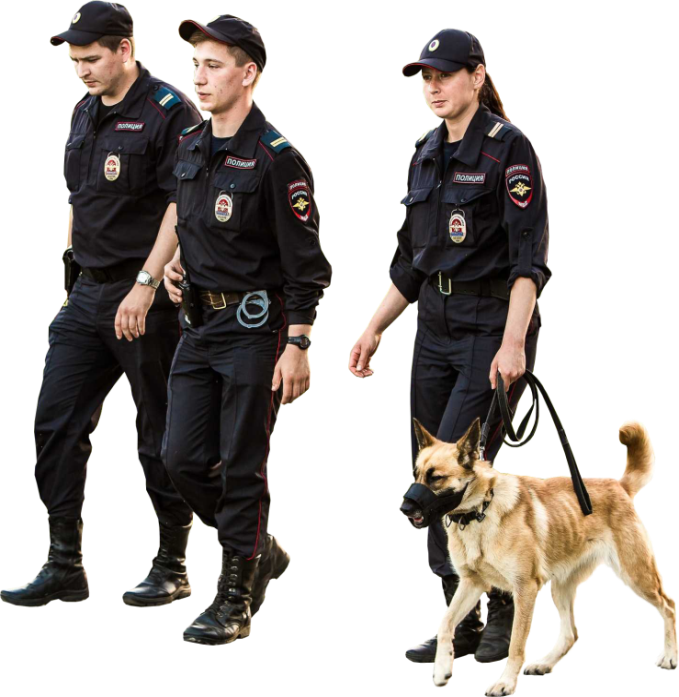 Народными дружинниками принято участие в пресечении 382 административных правонарушений, проведении более одной тысячи бесед профилактического характера, проверке свыше четырехсот подучётных лиц
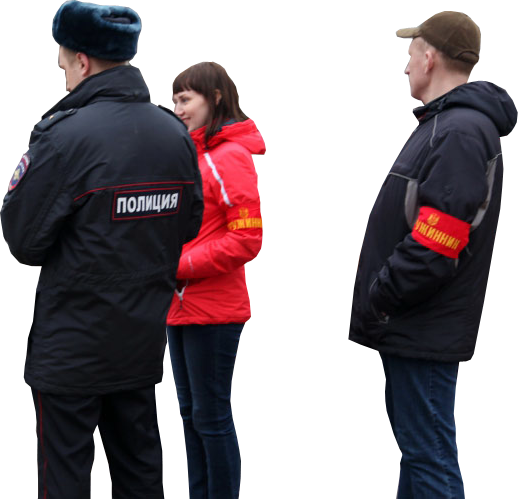 При проведении выборной кампании в 2023 году в охране правопорядка было задействовано более 4 тысяч сотрудников органов внутренних дел и  255 представителей правоохранительных структур
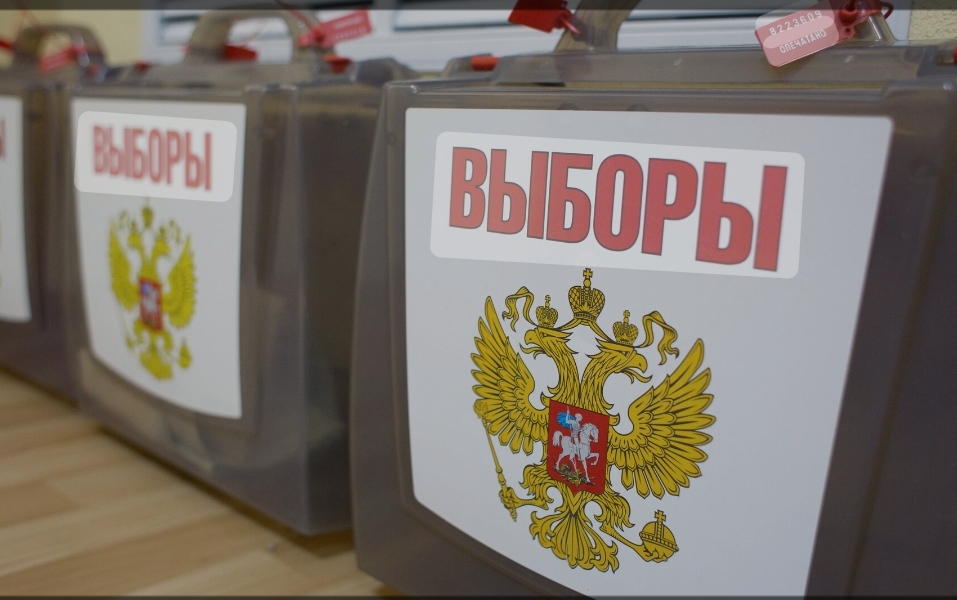 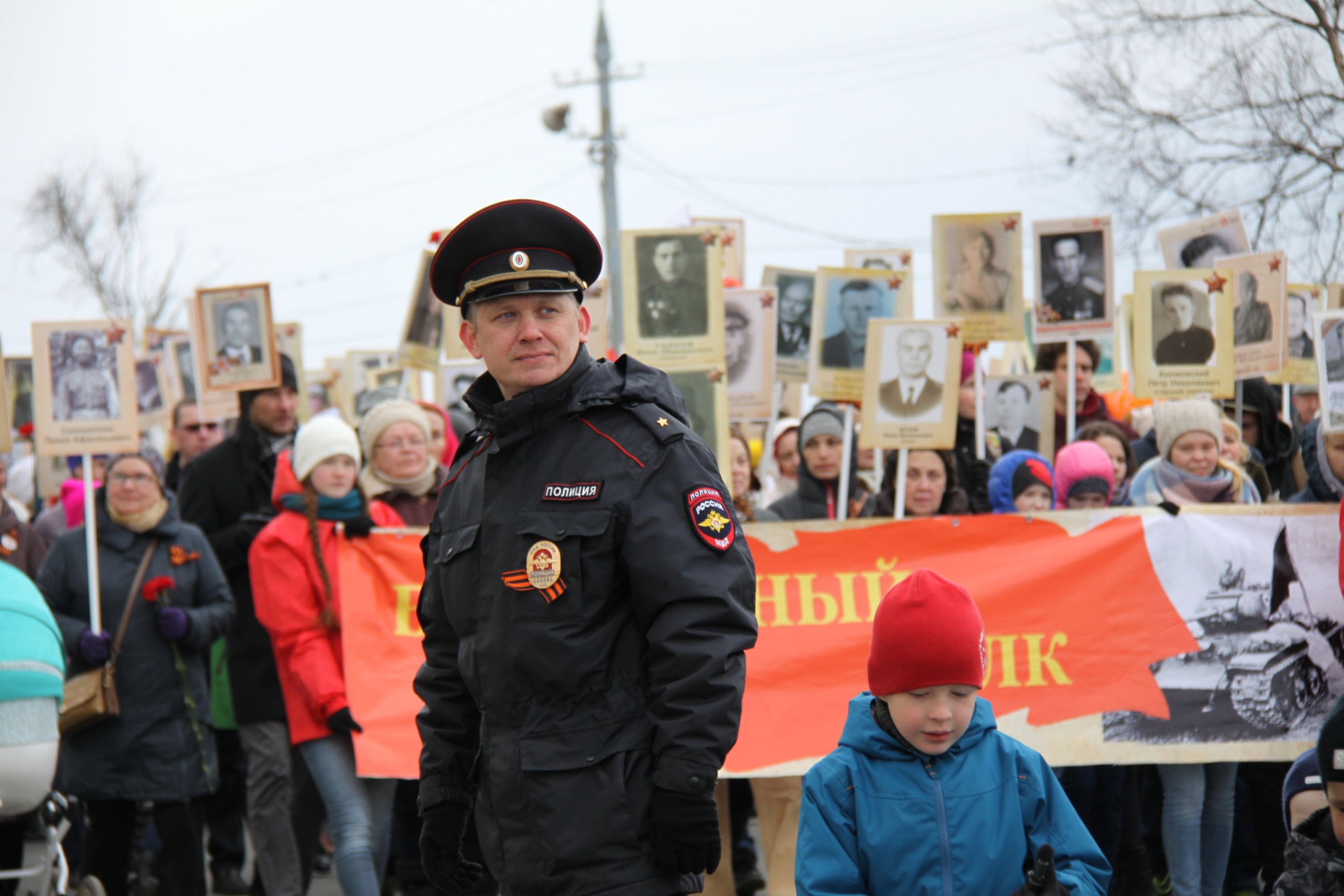 Ежегодно в период организации и проведения более 3,5 тысяч крупномасштабных массовых мероприятий в усилении мер безопасности принимают участие свыше 19,5 тысяч человек (сотрудников органов внутренних дел, Росгвардии, общественности)
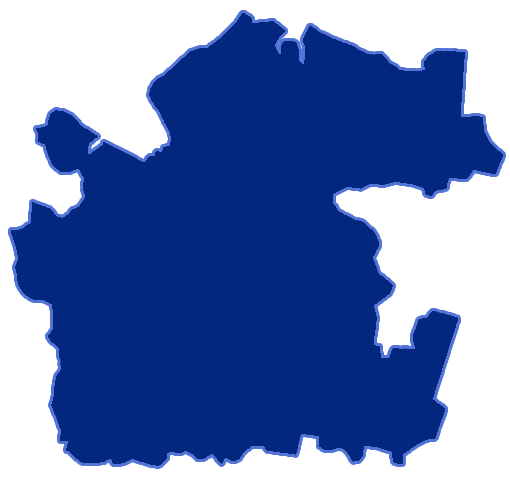 С 2023 года сотрудниками полиции в круглосуточном режиме обеспечивается безопасное функционирование 15 объектов военных комиссариатов, расположенных в 12 муниципальных образованиях области
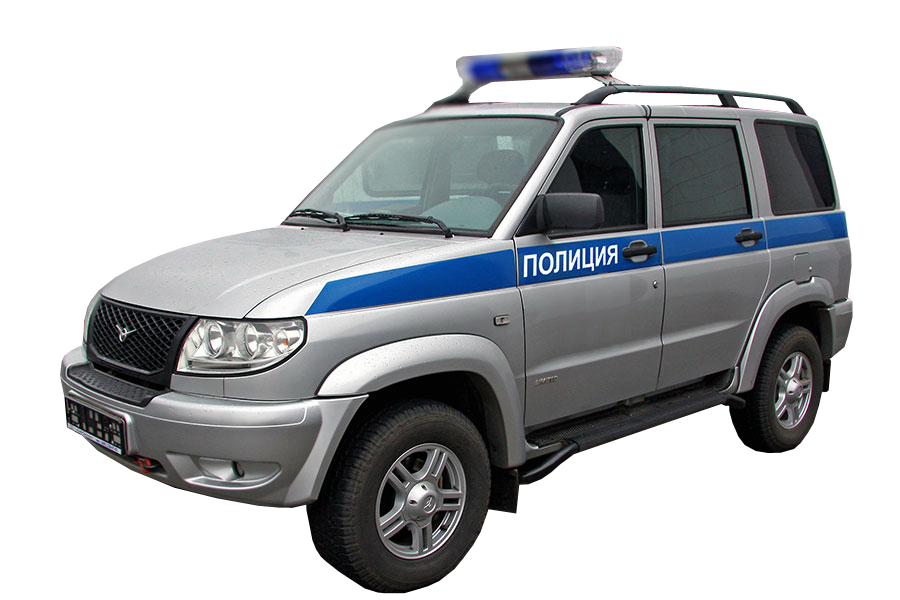 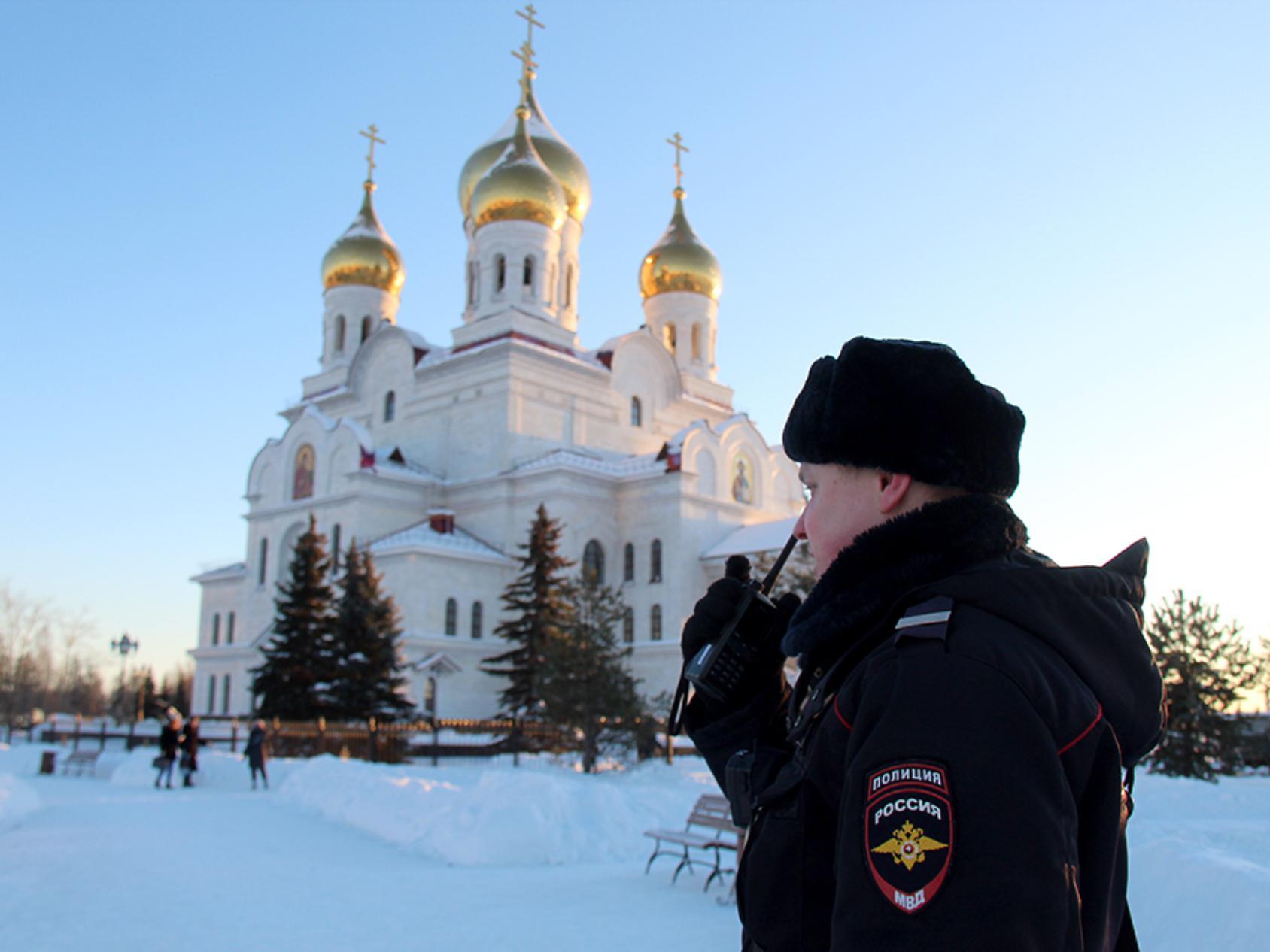 На фоне угрозы возникновения межнациональных волнений в октябре-ноябре 2023 года велась круглосуточная охрана правопорядка в границах объектов религиозного культа
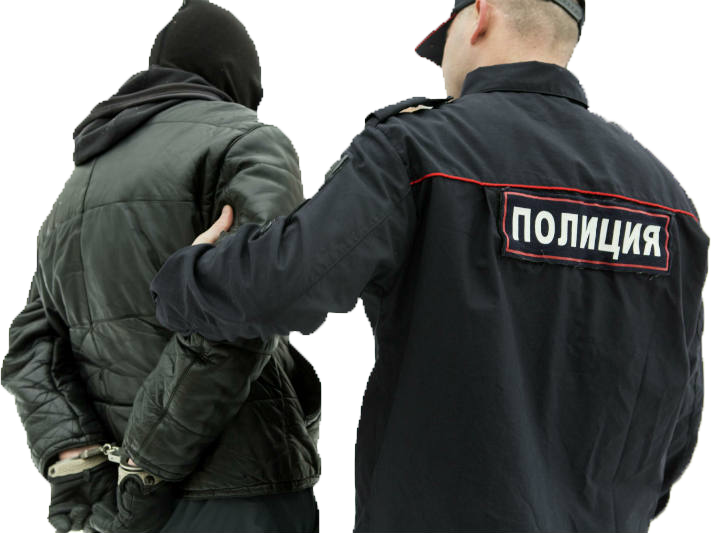 Расследованы и направлены в суд уголовные дела по 8 (2022 г. – 2) преступлениям террористического характера и 9 (2022 г. – 0) – экстремистской направленности
Пресечено 154 административных правонарушения, носящих деструктивный характер, в том числе связанных с дискредитацией использования Вооруженных Сил России в целях защиты интересов страны и ее граждан (59 фактов, ст. 20.3.3 КоАП РФ)
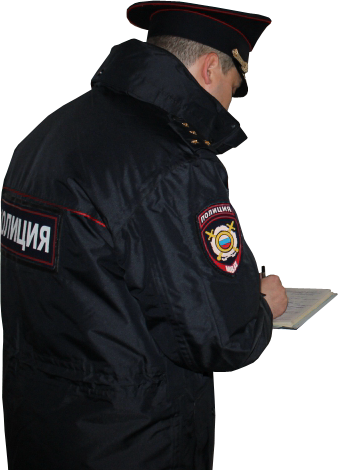 Сотрудниками полиции проведено 
более двух тысяч (2308; +9,9%) 
проверочных мероприятий по объектам жилого сектора, торговли, строительства и иных мест трудовой деятельности мигрантов, по результатам которых пресечено более 1,5 тысяч (1622; +56,3%) нарушений миграционного законодательства
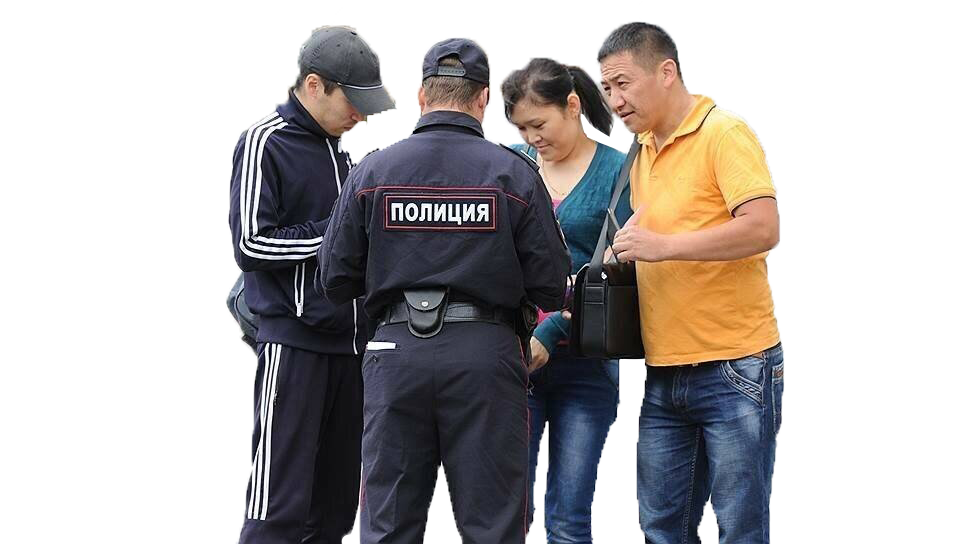 Судами принято 105 (+в 2,7 раза) решений об административном выдворении иностранных граждан за пределы России
Принято 41 решение о депортации иностранных граждан, освобожденных из мест лишения свободы
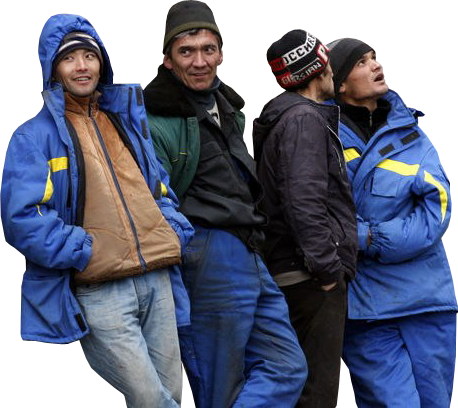 С целью «Работа» на миграционный учет поставлено порядка 3,5 тысяч иностранных граждан, въехавших в 2023 году на территорию Российской Федерации, из которых 95% (2972) – обратились в органы внутренних дел за оформлением патента для осуществления трудовой деятельности
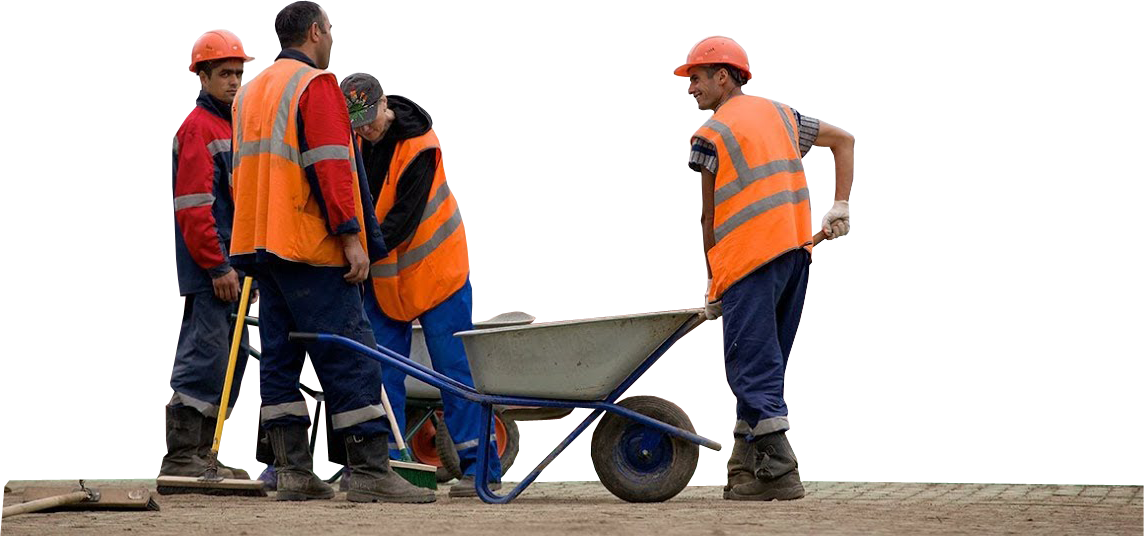 Зарегистрировано преступлений:
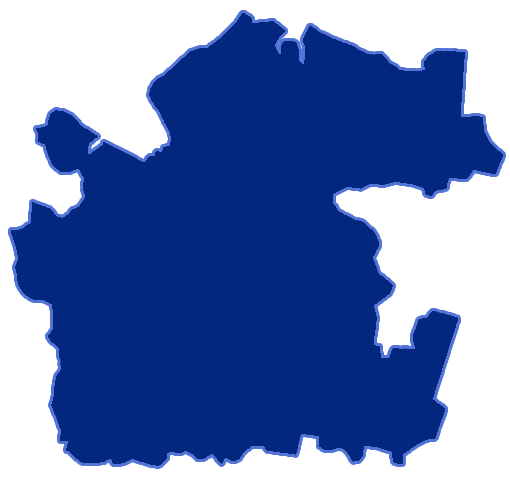 17270
всего
+2,9%
4643
тяжкого и  особо тяжкого характера
-5,1%
Более трети противоправных деяний совершается с использованием 
IT-технологий ( 6529; +28%)
37,8%
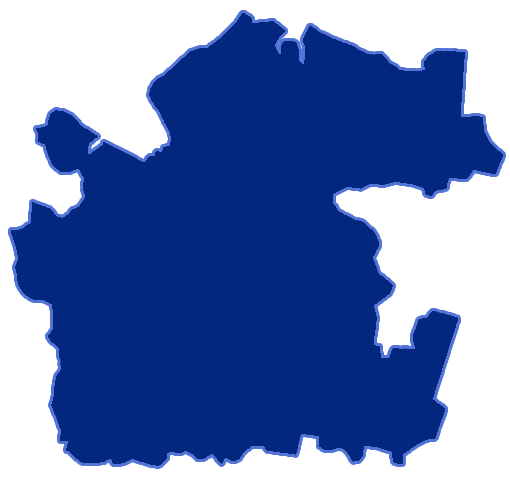 Мошенничеств
с использованием 
IT-технологий

3081
Всего
мошенничеств

3662
84%
Работа по профилактике совершения киберхищений
155 сотрудников специализируются конкретно на раскрытии киберпреступлений и расследовании уголовных дел, по ним возбужденных;
профилактическими мероприятиями охвачены свыше 20 тысяч граждан, в том числе более 8 тысяч предпенсионного и пенсионного возраста;
- налажено сотрудничество с банковским сообществом и операторами сотовой связи для купирования и блокировки источников киберопасности
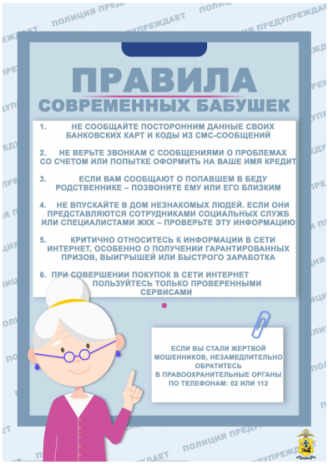 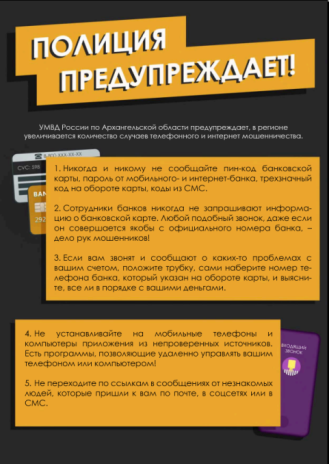 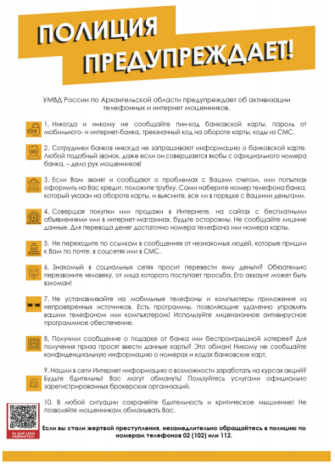 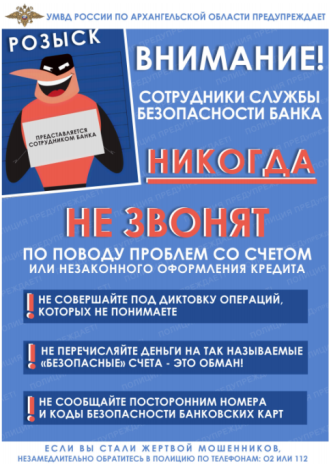 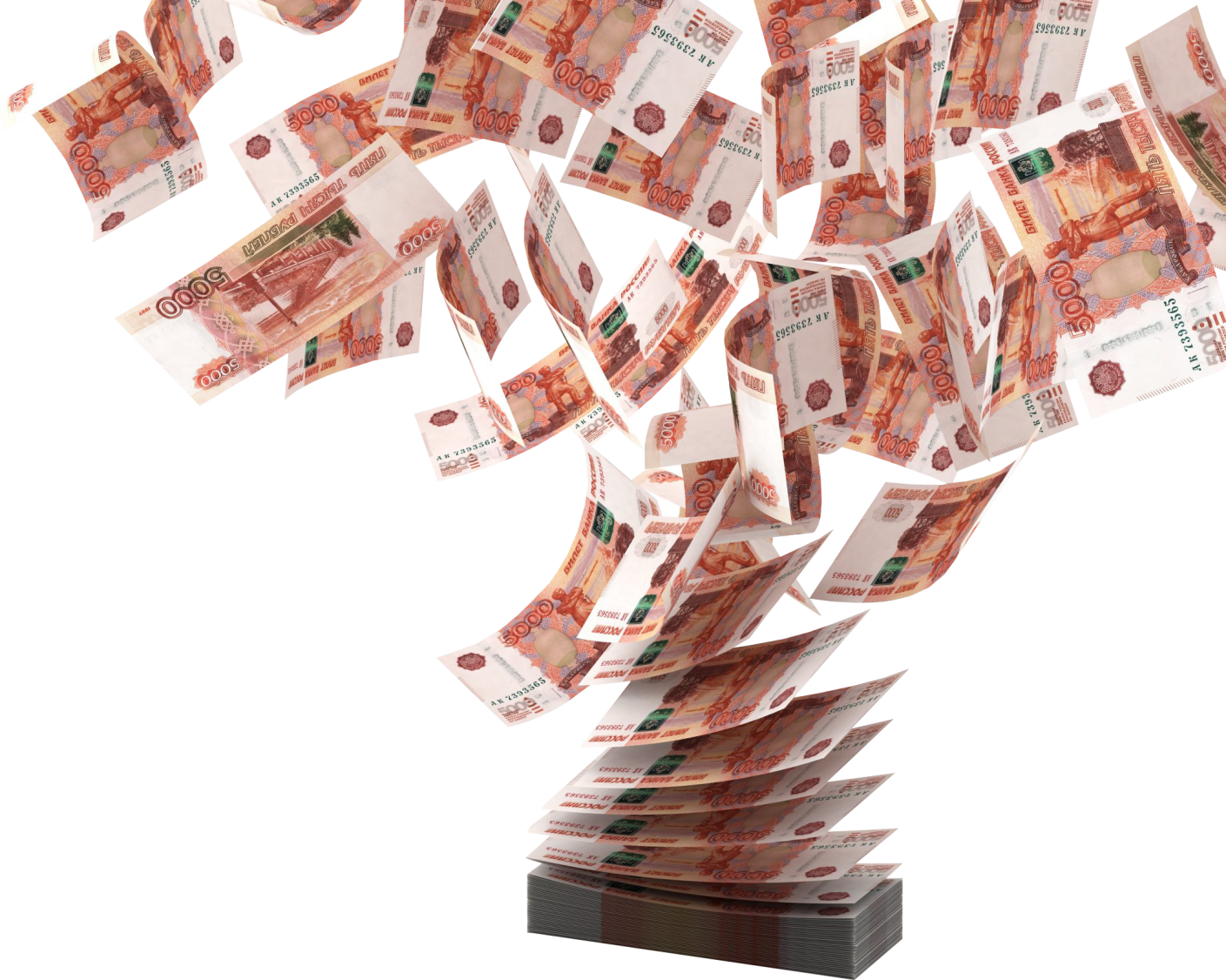 Общий материальный ущерб, причинённый жителям области с использованием 
IT-технологий в 2023 году, 
составил 955,4 млн рублей
В кратном размере растет число регистрируемых фактов неправомерного доступа к компьютерной информации 
(+в 3,6 раза; с 272 до 966), из которых 
более 65% направлены на получение 
и использование учетных записей, 
содержащихся на портале 
государственных услуг
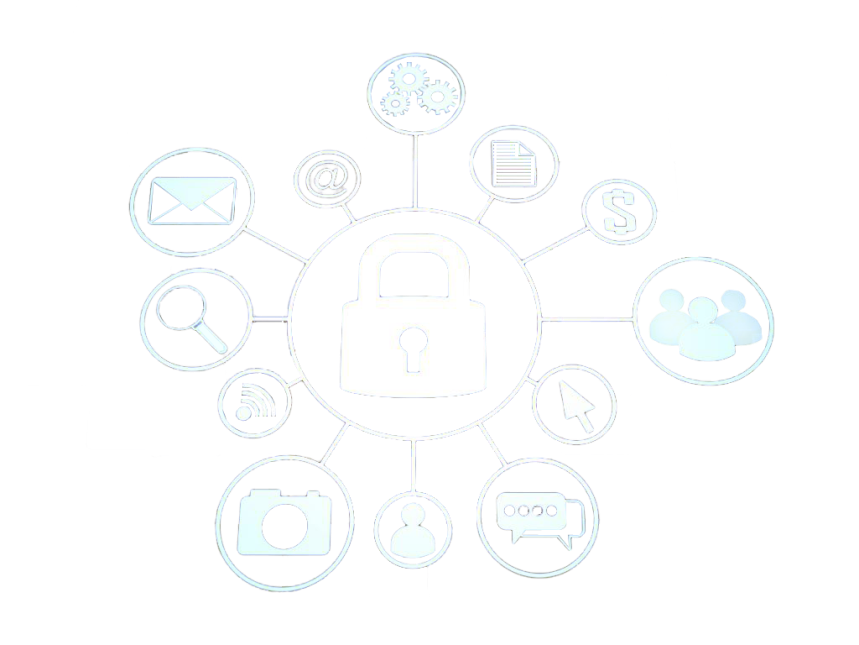 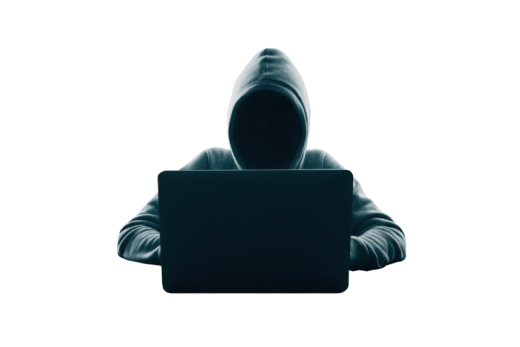 Раскрываемость преступлений
51,3%
44,6%
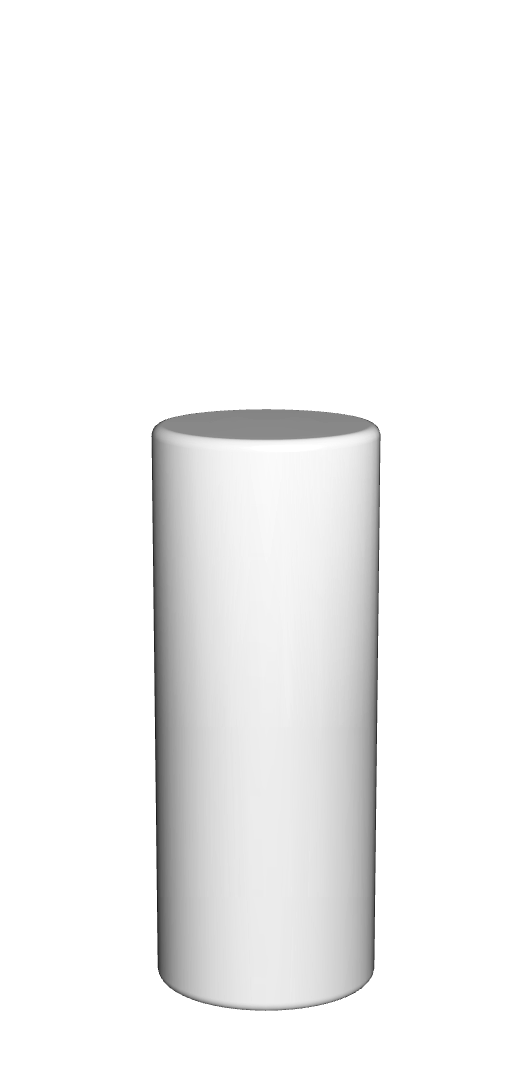 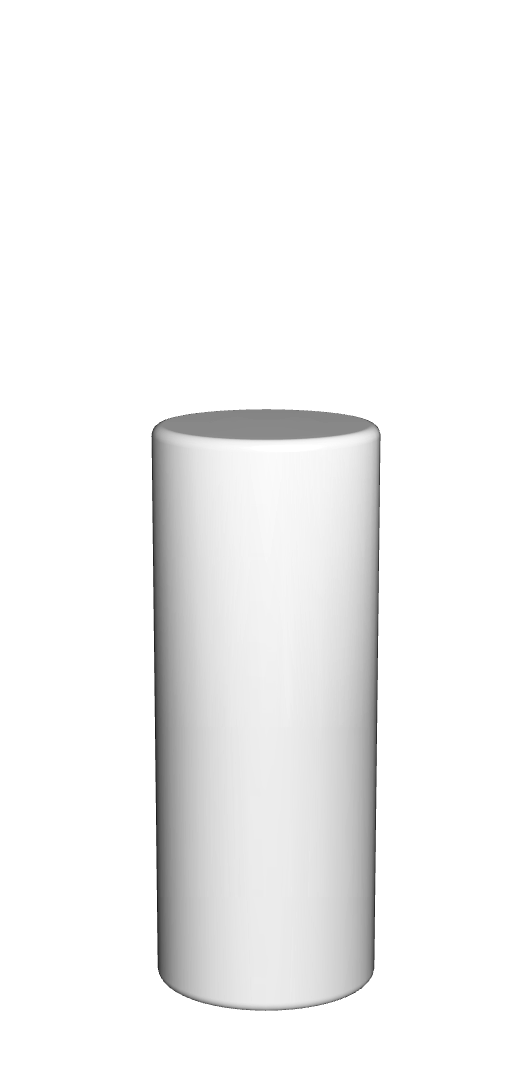 всего
тяжких и особо тяжких
Раскрываемость преступлений
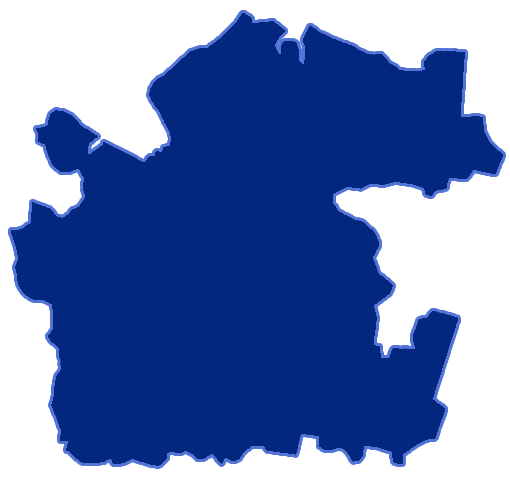 убийств		98,9%
изнасилований		100%
разбоев		100%
грабежей		86,7%
краж			47,5%
Установлено более 6,5 тысяч лиц (-6,8%; 6745), совершивших уголовно наказуемые деяния, 
в 80% случаев – усилиями сотрудников полиции
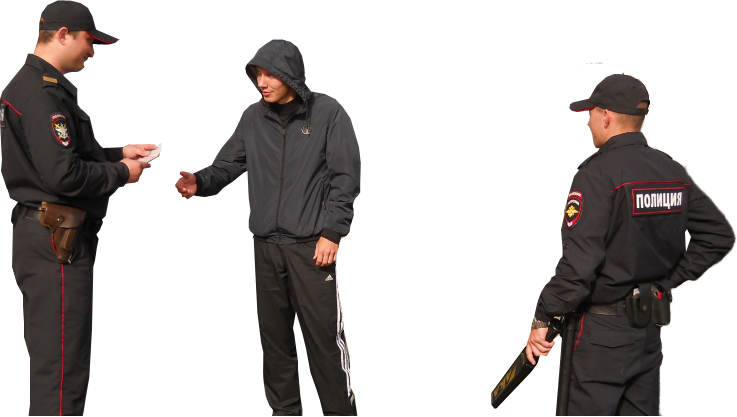 В 2023 году открыты два новых вида экспертных исследований – «Автороведческая» и «Радиотехническая» экспертизы
Управлению передан современный программно-аппаратный комплекс, позволяющий надежно и в минимальные сроки устанавливать структуру любых наркотических средств 
и психотропных веществ
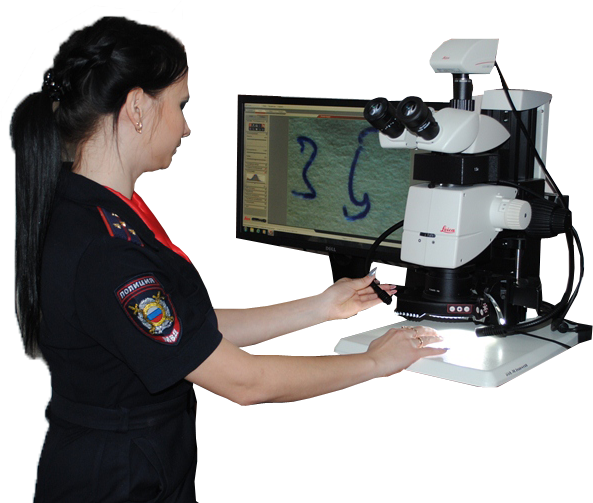 Противодействие организованной преступности
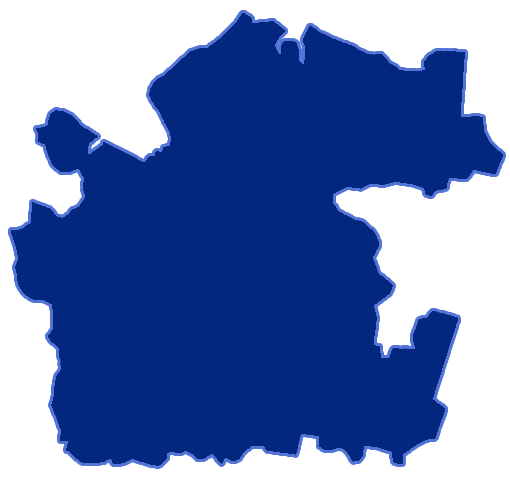 всего выявлено преступлений, 
совершённых в составе ОПГ
128 -24,7%
63 -43,8%
в сфере экономики
48 +20%
в сфере незаконного оборота наркотиков
56 -46,2%
установлено участников ОПГ
Приоритетные национальные проекты
По результатам оперативно-служебной деятельности выявлено 4 преступных факта, совершенных при реализации нацпроектов «Безопасные качественные автомобильные дороги», 
«Жилье и городская среда», 
«Демография»
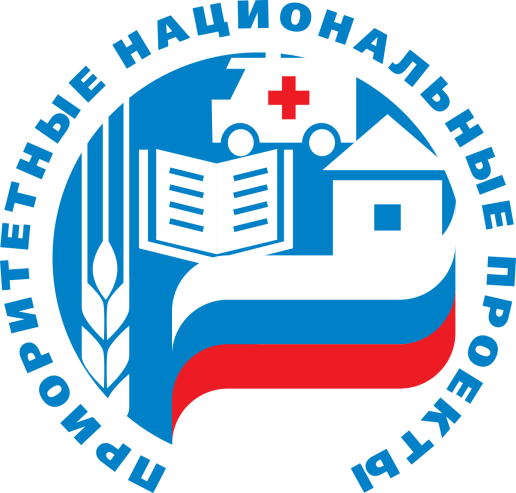 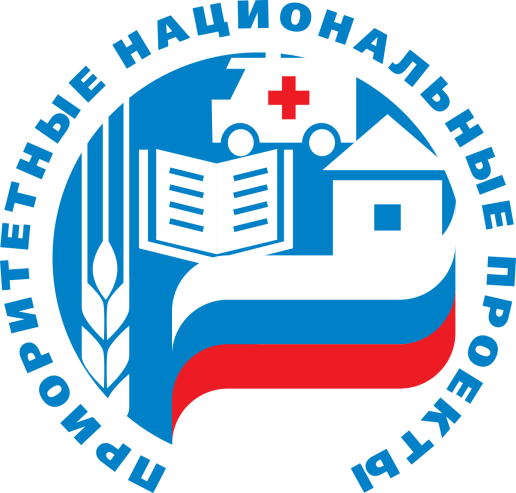 Противодействие экономической преступности
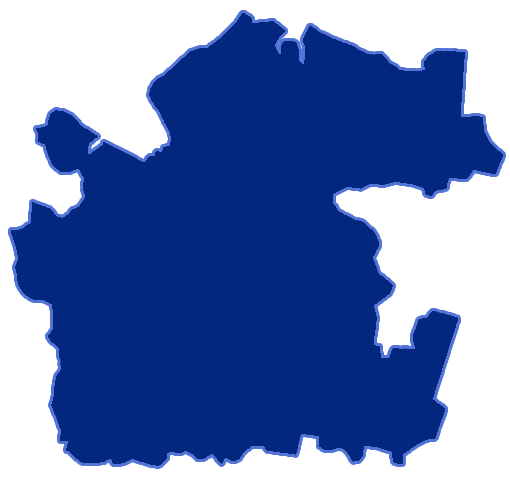 129 +37,2%
преступлений коррупционной направленности
39 +в 2,3 раза
фактов коммерческого подкупа
56 +в 4,3 раза
фактов взяточничества
Противодействие экономической преступности
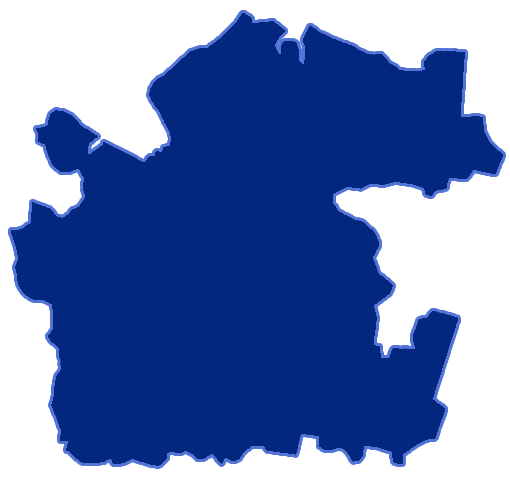 16 -52,9%
преступлений  в оборонно-промышленном комплексе
12 -36,8%
преступлений в сфере налогообложения
36 -32,1%
преступлений в 
лесопромышленном комплексе
99,2%
обеспечено возмещение материального ущерба, причиненного преступлениями экономической направленности
Противодействие незаконному обороту наркотиков
1001
771
-7,6%
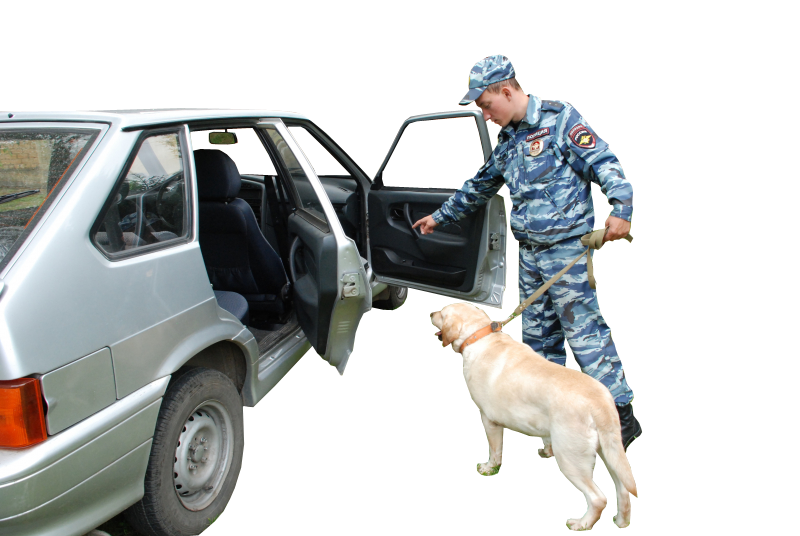 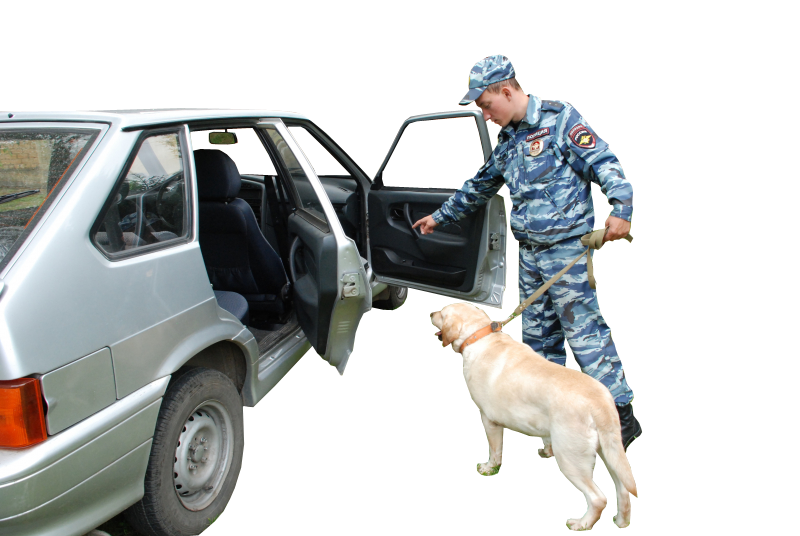 -7%
всего выявлено
преступлений
связаны 
со сбытом
Противодействие незаконному обороту наркотиков
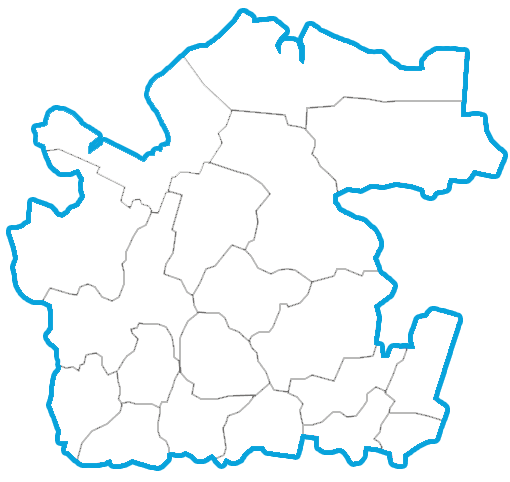 В Роскомнадзор направлено 205 обращений 
о блокировке сайтов и отдельных страниц, содержащих информацию о распространении наркотиков
Пресечено более одной тысячи административных правонарушений в сфере оборота наркотических средств
Прекращена деятельность 5 наркопритонов
Противодействие незаконному обороту алкогольной 
и спиртосодержащей продукции
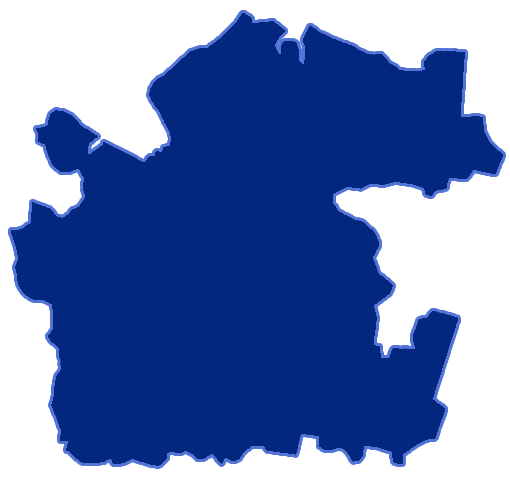 Выявлено 47 (+20,5%) преступлений 
в сфере незаконного оборота алкогольной 
и спиртосодержащей продукции
Пресечено порядка 700 (+54,8%) административных правонарушений, 
в том числе 196 (+56,8%) – 
за незаконную розничную продажу алкогольной продукции физическими лицами
Из незаконного оборота изъято 
более 15 тысяч литров алкогольной 
и спиртосодержащей продукции
Противодействие незаконному обороту алкогольной 
и спиртосодержащей продукции
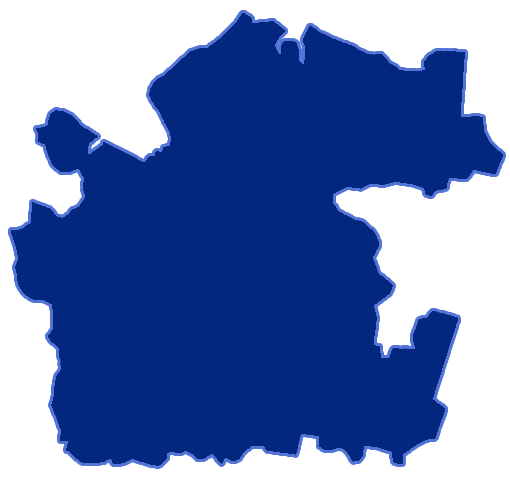 За продажу алкогольной продукции на вынос с объектов общественного питания составлен 91 (+12,3%; 2022 г. – 81) протокол об административных правонарушениях
По результатам рассмотрения наложено административных штрафов на общую сумму 1 576 800 рублей
Зарегистрировано преступлений, 
совершённых в состоянии алкогольного опьянения
2546
-13,3%
264
-17,8%
всего
в быту
Преступность несовершеннолетних
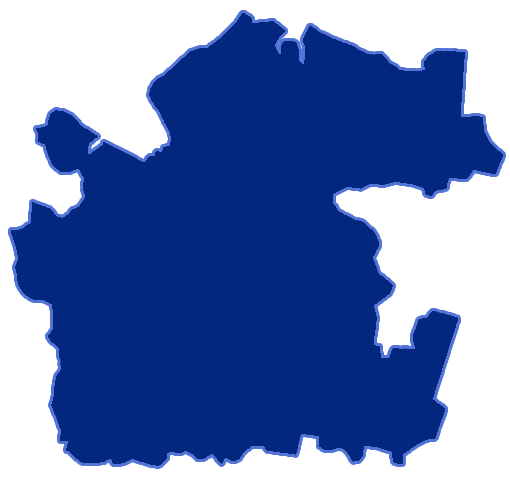 зарегистрировано преступлений, 
совершённых несовершеннолетними
304
-18,1%
число несовершеннолетних,
совершивших преступления
280
-8,2%
Безопасность дорожного движения
зарегистрировано ДТП
767 (+3,9%)
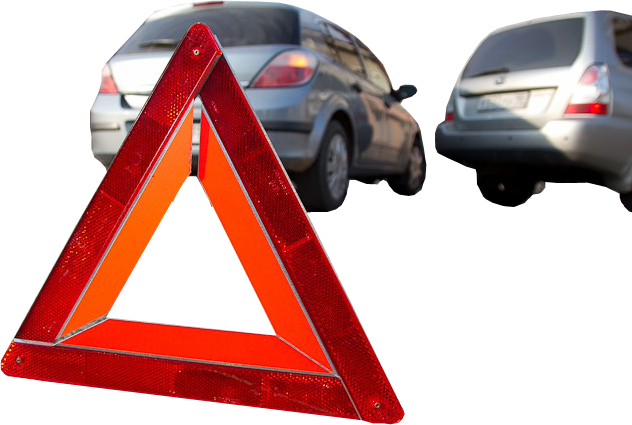 травмировано
966 (+1,2%)
погибло
81 (-3,6%)
Безопасность дорожного движения
ДТП по причине неудовлетворительного состояния дорог
181 (-19,9%)
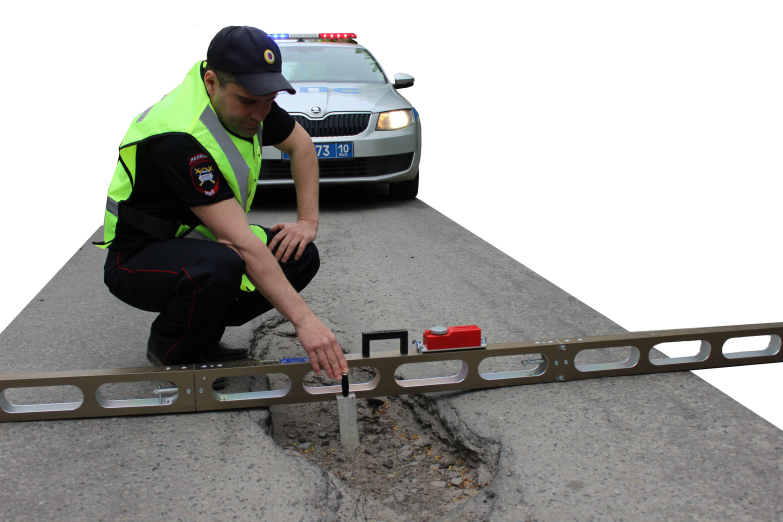 травмировано
231 (-22%)
погибло
19 (+11,8%)
Безопасность дорожного движения
ДТП, связанные с наездами на граждан на пешеходных переходах
91 (-4,2%)
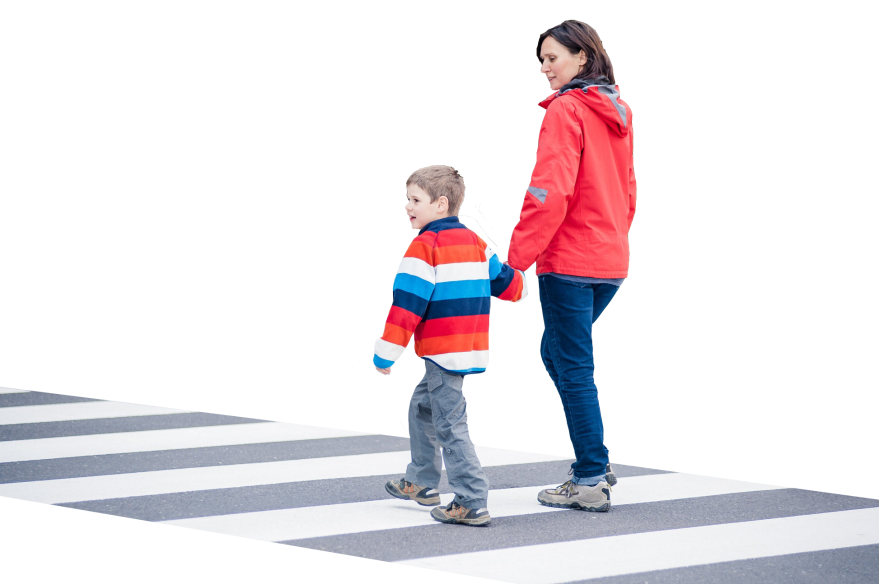 травмировано
94
погибло
4
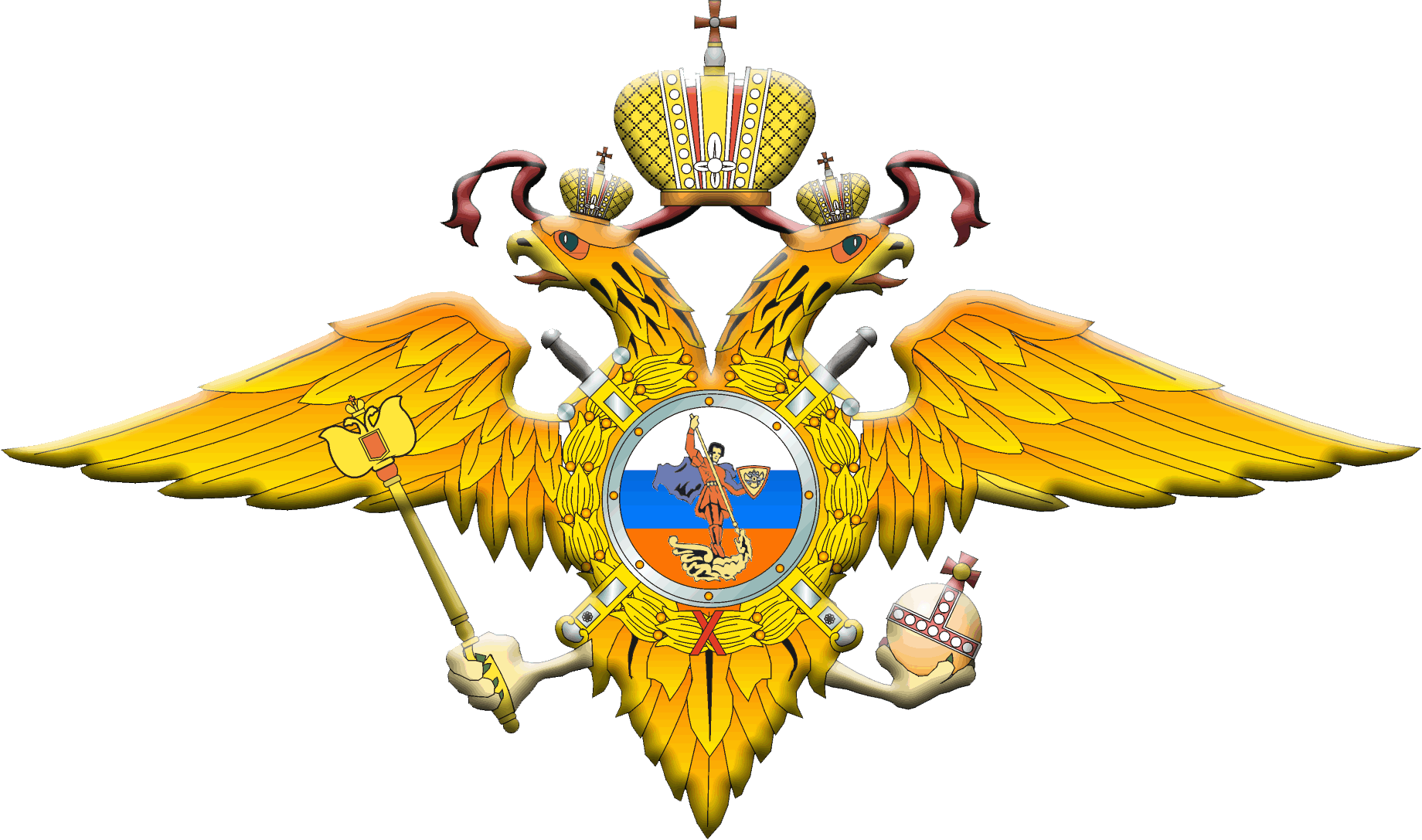 Спасибо за внимание!